Valsts ieņēmumu dienests kā digitālās transformācijas līderis
Vita Narnicka 
Valsts ieņēmumu dienesta 
ģenerāldirektora vietniece,
Informātikas pārvaldes direktore
Kā strādā digitālā transformācija
Digital transformation is about people.
 People who are in touch with each other, who work together, 
who purchase and provide services, 
who manufacture and buy products
2
Publisko iestāžu pieprasījumi
+30% gadā
Klientu EDS lietošana 
+10% gadā
VID
Dati 
+100% gadā
3
Kāpēc VID dara?
1. VID galvenie rezultatīvie rādītāji ir nodokļu ieņēmumi un saistītie rādītāji

VID klienti sagaida šodienai atbilstošu apkalpošanu

Stingri noteiktie mērķi un laika rāmji

Cilvēkresursu izaicinājumi

Vadības un valdības atbalsts
4
Ātrums
LV normatīvo aktu izmaiņas vairākas reizes gadā
ES  normatīvo aktu izmaiņas vairākas reizes gadā
Deklarāciju iesniegšanas un apstrādes cikls
5
Praktisks piemērs
Gada ienākuma 
nodokļa deklarācija
6
GID dinamika
75,2%
64,1%
49,8%
5 mēneši
7
Skaitļi
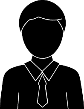 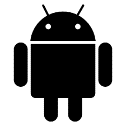 5,4 %
Apstrādāto deklarāciju īpatsvars %
94,6 %
*
>1
0,06
Procesa izmaksas, EUR
sarežģīts
Procesa sarežģītība
vienkāršs
*- ieguldījumi VID IS uzlabošanā
Robota darbu pārbauda izlases kārtībā!
8
Informācijas sistēmu atbalsts
Visas sistēmas darbu saņem un nodod bez cilvēka starpniecības!
9
Praktiskie padomi
Daudz efektīvāk veikt nelielus soļus ar izmērāmiem rezultātiem

Procesu uzlabojumus jāveic pakāpeniski, iteratīvi

Pēc katra posma jānovērtē sasniegto

Svarīgākie uzlabojumu radītāji – administratīvais slogs, klientu apmierinātība, gala produkta izmaksa (vienas GID apstrādes izmaksa)
Pareto princips strādā!
10
Mīti
Procesa daļēja transformācija nedod pievienoto vērtību

Visu uzreiz var paredzēt

Procesu robotizācija nav iespējama valsts pārvaldē

Digitalizācija atņem darba vietas
11
Mīti un realitāte
Procesa daļēja transformācija nedod pievienoto vērtību

2. Visu uzreiz var paredzēt

3. Procesu robotizācija nav iespējama valsts pārvaldē


4. Digitalizācija atņem darba vietas
Tieši nelielas un pakāpeniskas izmaiņas ir visefektīvākās
Sabiedrības attīstība tikai paātrinās
Vienveidīgi  regulārie darbi eksistē visās darbības jomās
Digitalizacija transformē darba ikdienu, atbrīvojot no vienveidīgiem darbiem
12
Automatizācijas potenciāls iekļauj ne tikai fiziskus uzdevumus
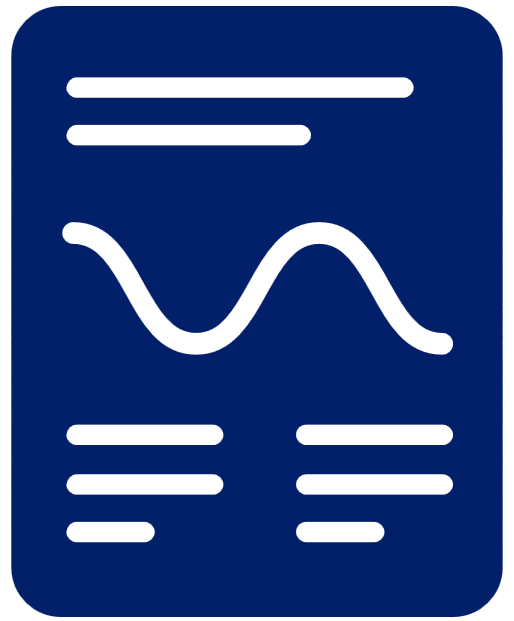 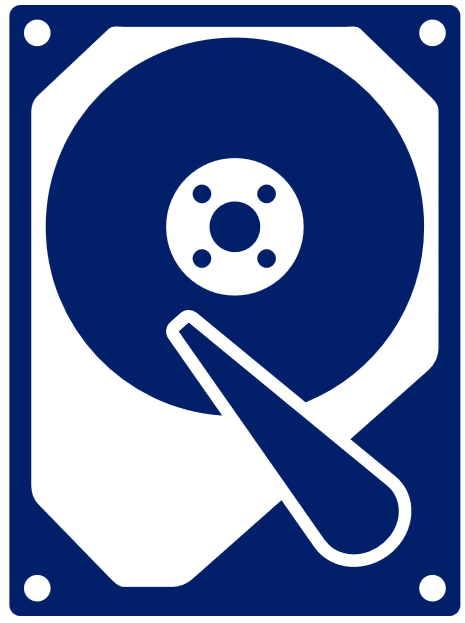 Šīm darba aktivitātēm ir ievērojami augstāks automatizācijas potenciāls
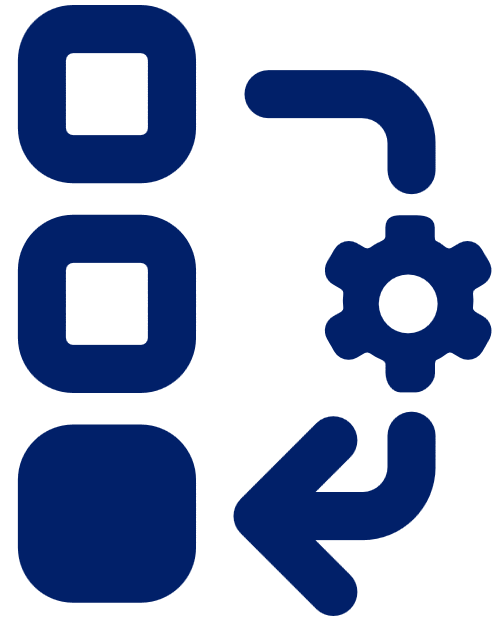 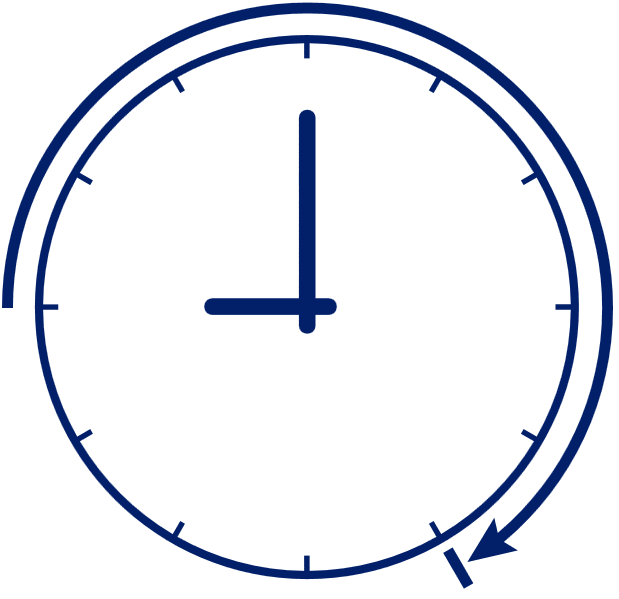 100%
Sadarbība ar iesaistītājām pusēm
Eksperta 
viedoklis
Neparedzamas fiziskās aktivitātes
Datu 
ieguve
Datu 
apstrāde
Paredzamas  fiziskās aktivitātes
Vadīšana
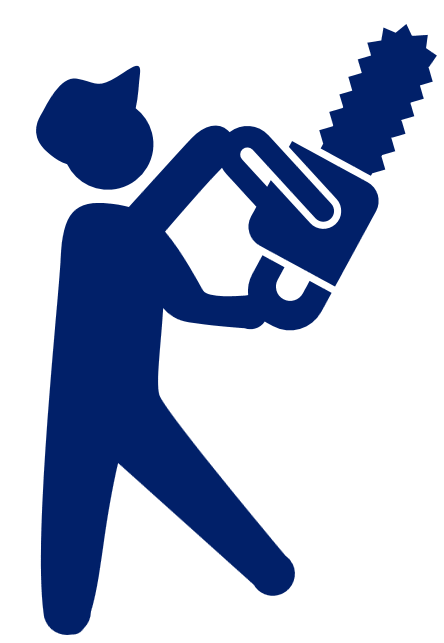 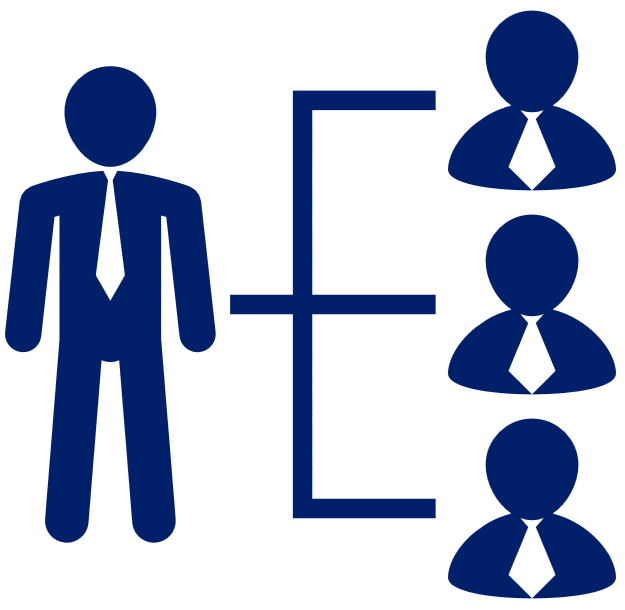 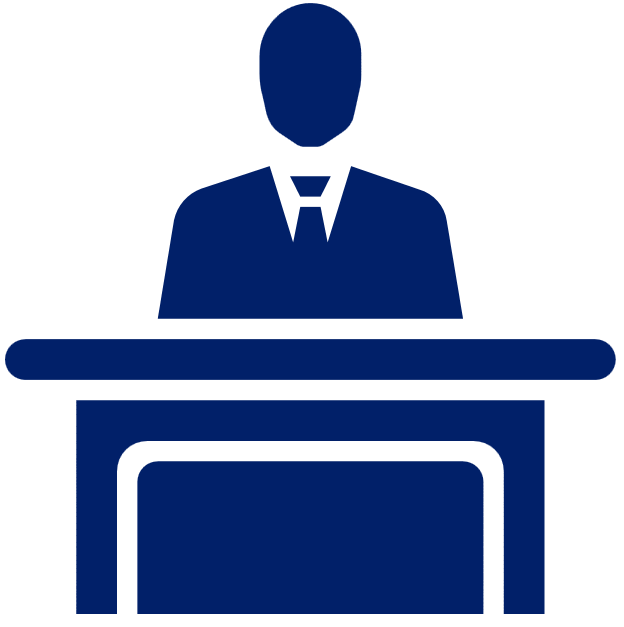 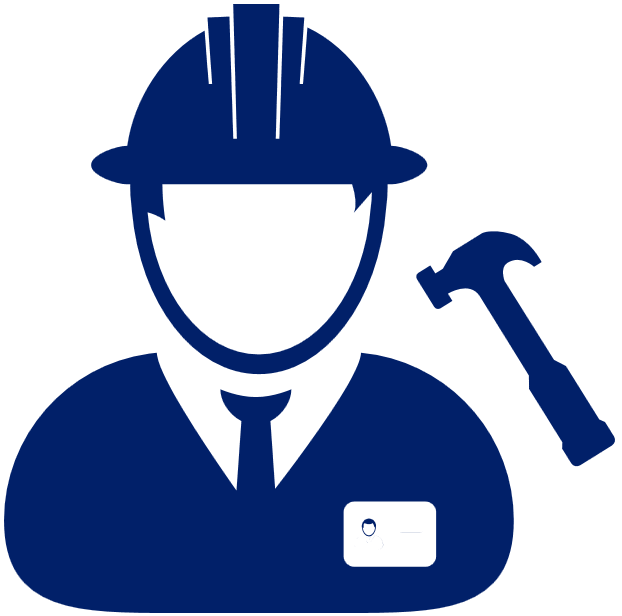 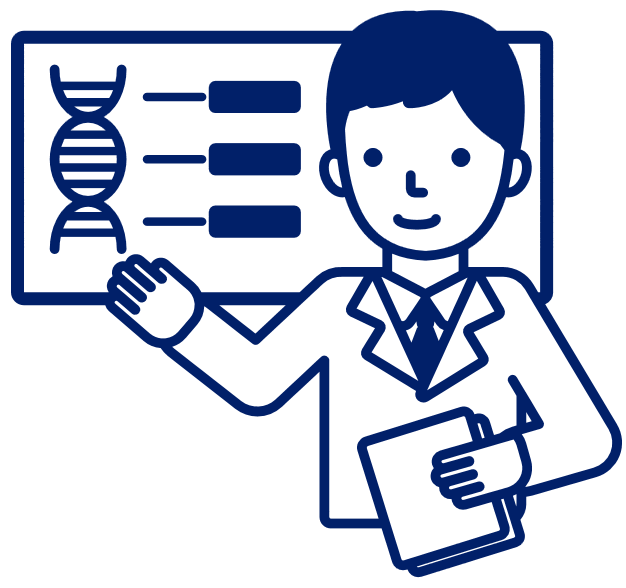 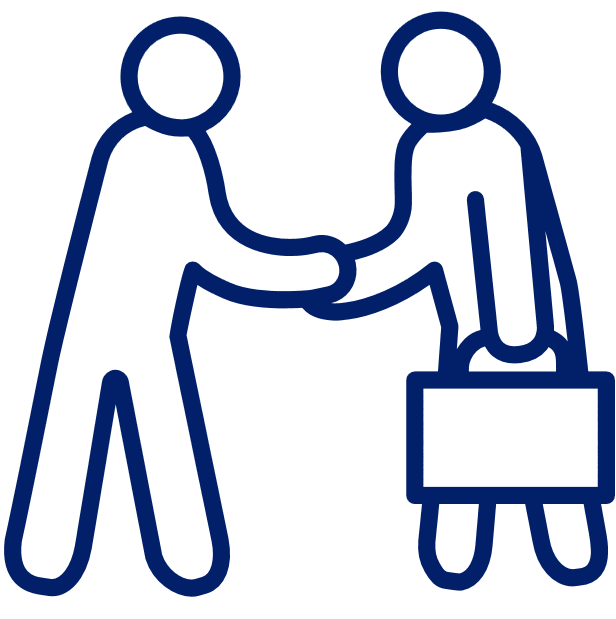 Avots: McKinsey
Nerutīnas prasmes kļūst īpaši būtiskas, kad automatizācijas potenciāls ir atgūts
Radošums ietver jaunu ideju radīšanu jeb jaunu ideju kombināciju pielietošanu, kā arī jaunu kategoriju un veidu radīšanu un atzīšanu, kas tādējādi ir arī analītiski.
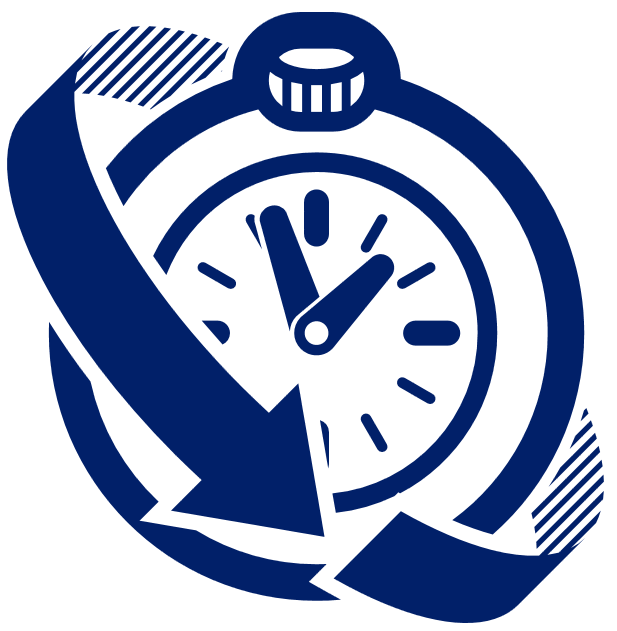 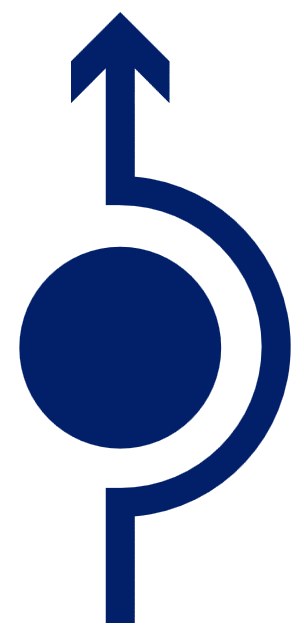 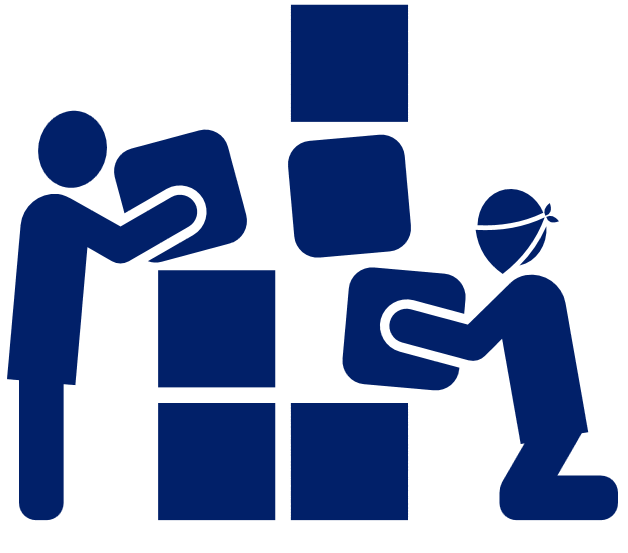 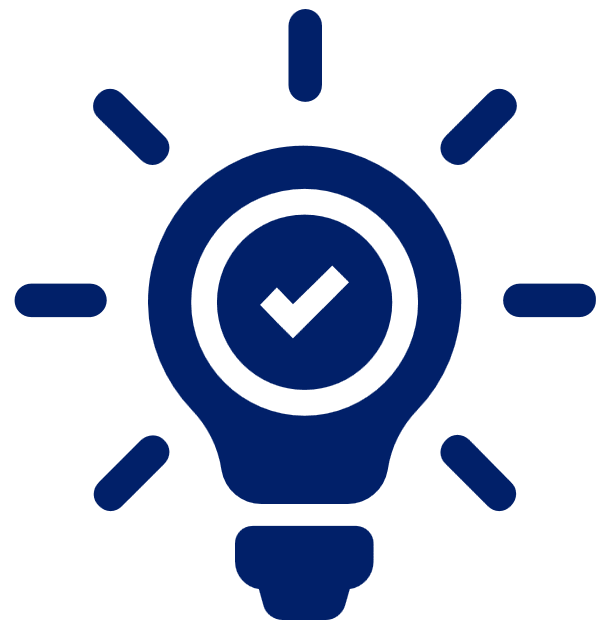 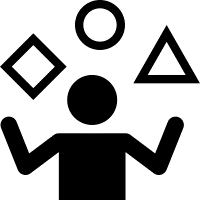 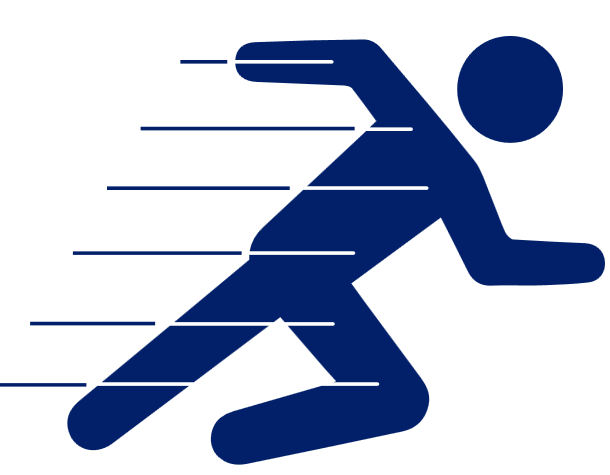 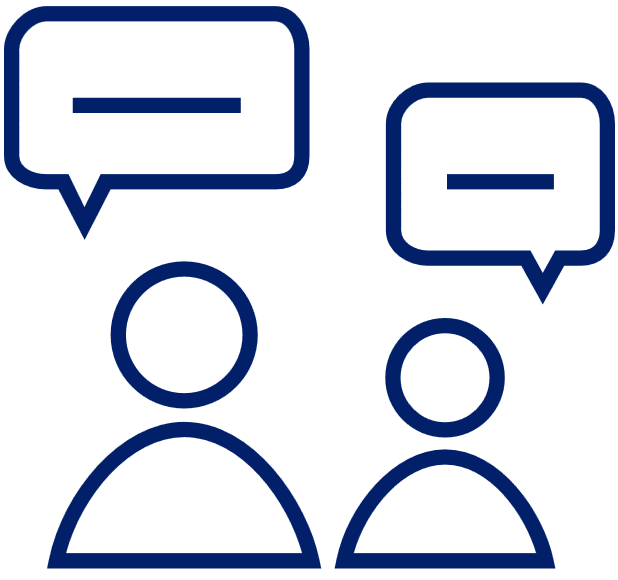 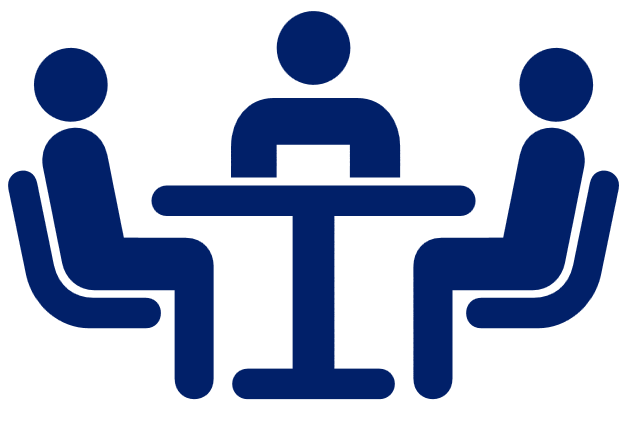 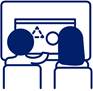 Sociālās prasmes
Radošās  prasmes
Problēmu risināšana
Sadarbība ar citiem
Labas motorās prasmes
Pamat-izziņas prasmes
Fiziskās prasmes
Cilvēka pamat-prasmes
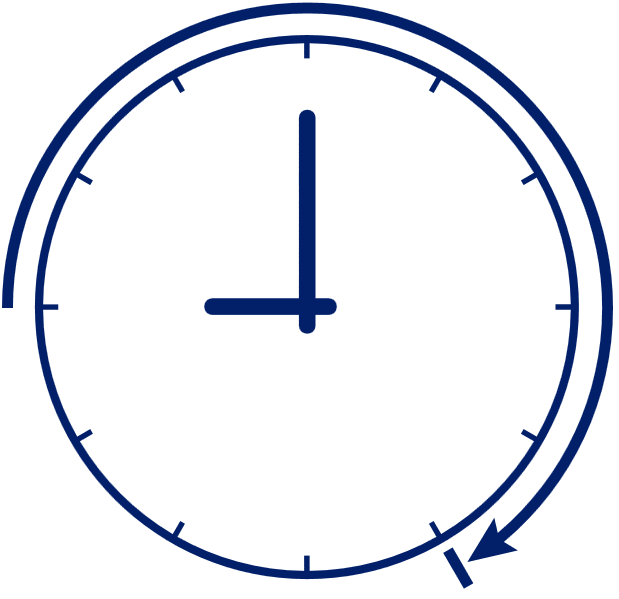 95%
43%
90%
28%
25%
13%
36%
28%
Avots: McKinsey
Kas mums palīdzēs nākotnē
Mobilā aplikācija  - Attaisnotie izdevumi (ir)

Skenēto dokumentu (kases čeku) automātiskā analīze (veidojam)

e-Veselības ieviešana (gaidām)

Čatbotu pilotēšana
15
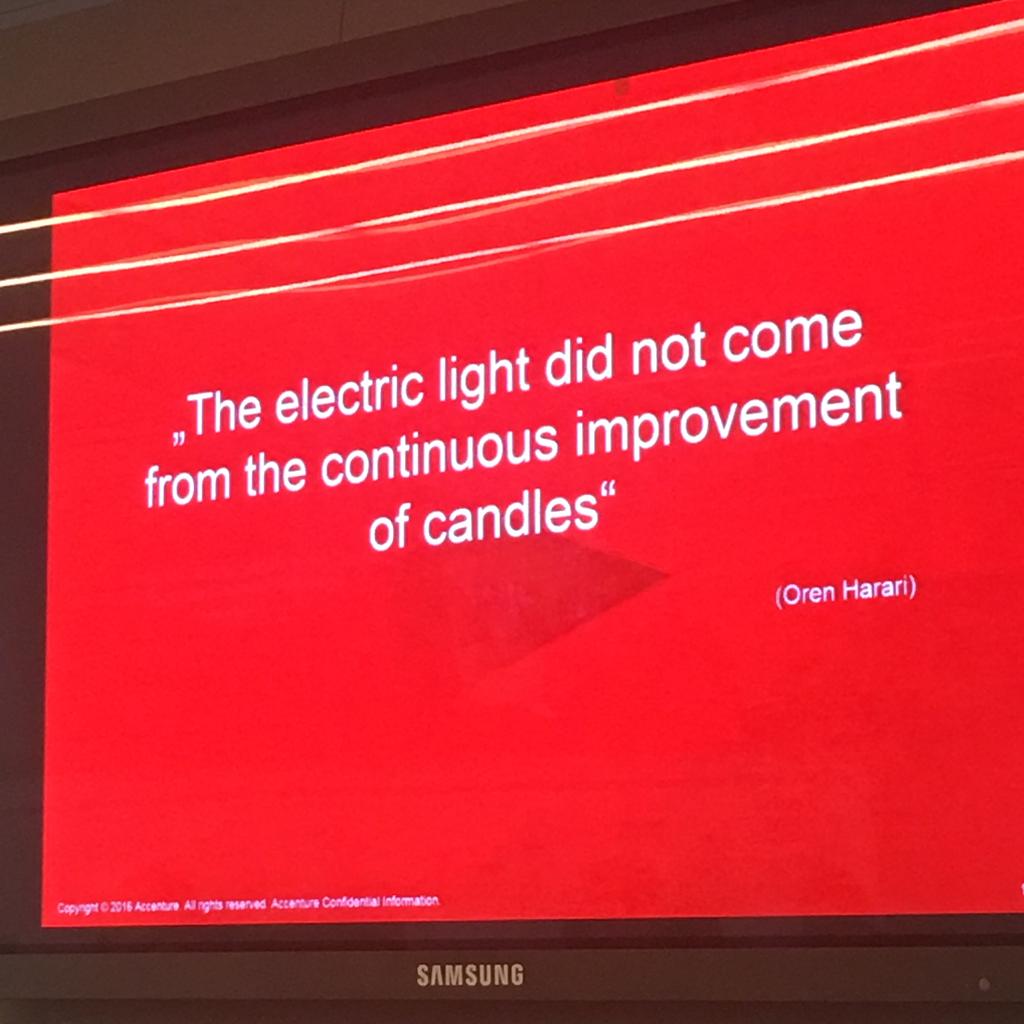